Pre-Introduction to the Universality of Business
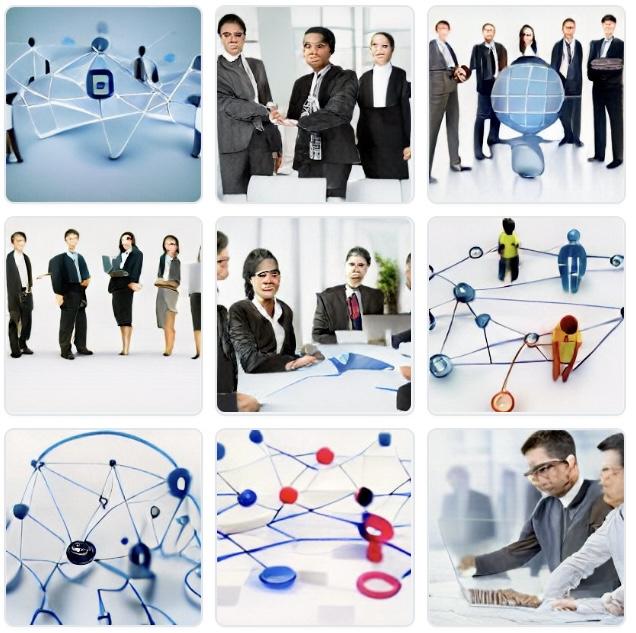 A study on the versatile businesses and business systems of the world and how they are all analogous & interconnected to each other in this world and to all things
Produced by AI
What is Business?
Business can be many things and can take many forms. Business can come in the form of occupations, professions, trades, purchases, sales, ambitions and ambitious attempts or an attempt at anything for that matter. Business can also take the forms of individual persons, individual creatures, partnerships, duos, trios, squads, corporations, companies, business entities, groups, gangs, cartels, towns, villages, counties, parishes, municipalities, states, provinces, countries, nations, empires, districts, kingdoms, enterprises, conglomerates, commerce & manufacturing, concerns, arguments, relationships, friendships, disputes or beefs, events, parties, gatherings, raves, riots, crimes, punishments,  and much more! Business is universal!
What is Businessology??
Even the study of business is known as ‘business’. Business is more versatile than we all are led to think. Businessology is a deeper study of business and the various mechanisms, tactics, philosophies, strategies, layouts, etc. that go into business, not to be confused with the term ‘Bizology’ which would constitute similar definitions but with smaller business. Businessology is a deeper study of business in general and on a universal level no less.
There is a lot more that goes into a real business than we are led to think. The current state of our world is influenced by the various big corporations and organizations that operate in our world and influence the masses of people living in our world.
What is Metabusinessology???
The definition of metabusinessology constitutes the use of universal scientific, metascientific, and metaphysical data & metadata to learn, study, and utilize business as well as the overall philosophies, metaphilosophies, & universalities behind business and business systems as to operate businesses big and small to better opportunities, possibilities, & overall potential, or for simpler uses and benefits, and to also be aware on how businesses and business systems compare and contrast to each other, especially nature and the nature of the universe that founded life which founded intelligence and made artificial business possible. Business has a lot of aspects that parallel that of nature, even that of other businesses like nature has aspects that parallel other aspects of nature. Business is more natural in humans than we can ever imagine in the world.
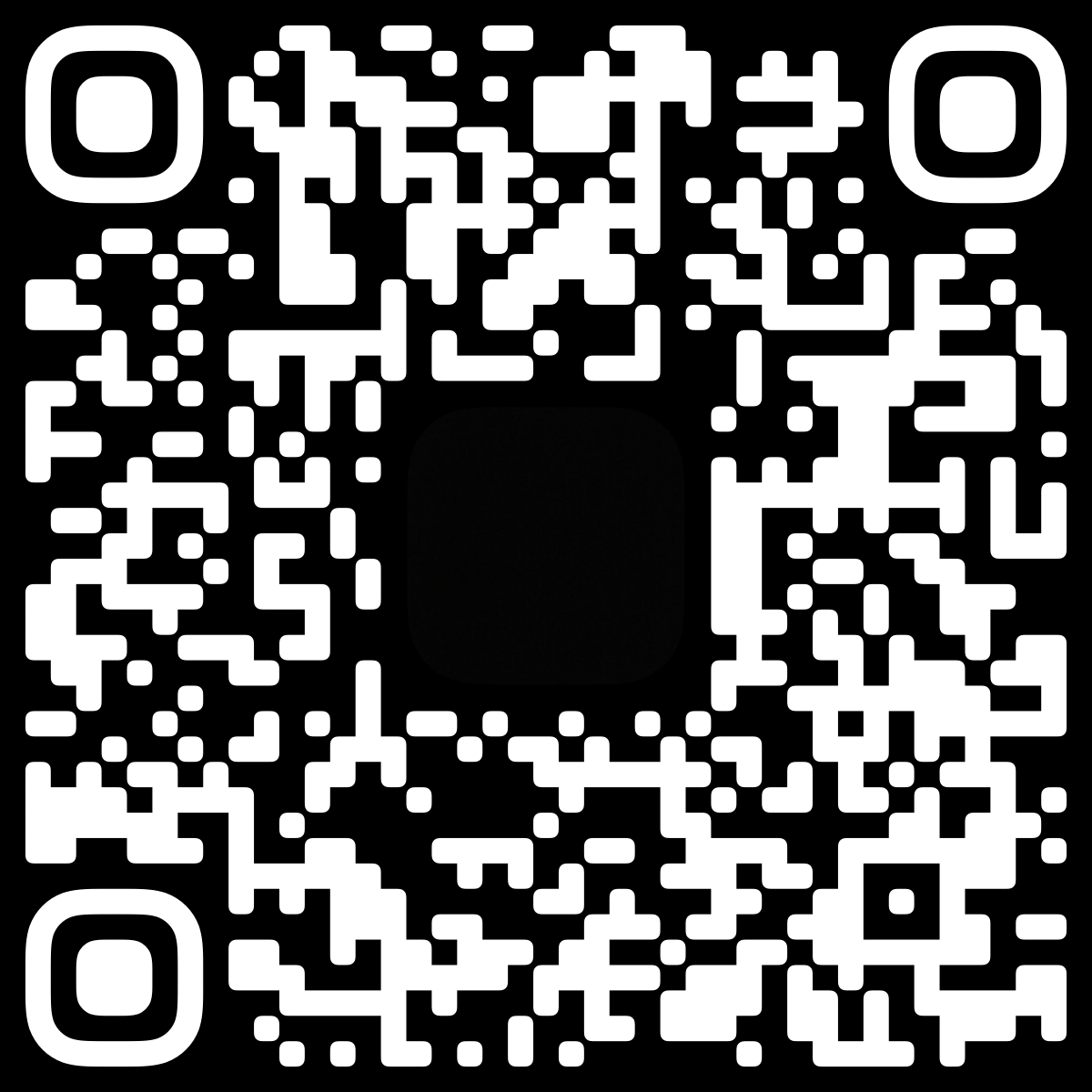 Conclusion
The Theologies of the Theories, Strategies, & Philosophies of the Universality, Multiversality, & Metaversality of Business, Businessology, & Metabusinessology is not an ultimate centralized entity that depicts a certain way to do business, as there are an infinite number of perspectives when it comes to business, so the movement is solely designed to be decentralized and branched out into many things that have their own perspectives on the ways and systems of the world, and coexist with each other with comparisons and contrasts alike.
Scan QR Code for more information >>>>>>>>>>>>>>>>>>>>